夏日清新
动感PPT模板
企业介绍
毕业答辩
工作汇报
Loem ipsum dolor sameman tanam casectetur adipiscing elit tamam dalam qoue sampe.
CONTENTS
01
02
03
04
请输入你的题目
请输入你的题目
请输入你的题目
请输入你的题目
01
请输入你的题目
请在此处添加详细描述文本，尽量与标题文本语言风格相符合，语言描述尽量简洁生动。请在此处添加详细描述文本，尽量与标题文本语言风格相符合，语言描述尽量简洁生动。
Market 01
Market 02
Market 03
请在此处添加详细描述文本，尽量与标题文本语言风格相符合，语言描述尽量简洁生动。
请在此处添加详细描述文本，尽量与标题文本语言风格相符合，语言描述尽量简洁生动。
请在此处添加详细描述文本，尽量与标题文本语言风格相符合，语言描述尽量简洁生动。
请输入你的题目
请输入你的题目
请输入你的题目
请输入你的题目
请在此处添加详细描述文本，尽量与标题文本语言风格相符合，语言描述尽量简洁生动。请在此处添加详细描述文本，尽量与标题文本语言风格相符合，语言描述尽量简洁生动。
请输入你的题目
请输入你的题目
请在此处添加详细描述文本，尽量与标题文本语言风格相符合，语言描述尽量简洁生动。请在此处添加详细描述文本，尽量与标题文本语言风格相符合，语言描述尽量简洁生动。
请在此处添加详细描述文本，尽量与标题文本语言风格相符合，语言描述尽量简洁生动。请在此处添加详细描述文本，尽量与标题文本语言风格相符合，语言描述尽量简洁生动。
此处添加标题文本
此处添加标题文本
请在此处添加详细描述文本，尽量与标题文本语言风格相符合，语言描述尽量简洁生动。
请在此处添加详细描述文本，尽量与标题文本语言风格相符合，语言描述尽量简洁生动。
此处添加标题文本
此处添加标题文本
此处添加标题文本
请在此处添加详细描述文本，尽量与标题文本语言风格相符合，语言描述尽量简洁生动。
请在此处添加详细描述文本，尽量与标题文本语言风格相符合，语言描述尽量简洁生动。
请在此处添加详细描述文本，尽量与标题文本语言风格相符合，语言描述尽量简洁生动。
标题文字添加
标题文字添加
用户可以在投影仪或者计算机上进行演示也可以将演示文稿打印
用户可以在投影仪或者计算机上进行演示也可以将演示文稿打印
标题文字添加
标题文字添加
用户可以在投影仪或者计算机上进行演示也可以将演示文稿打印
用户可以在投影仪或者计算机上进行演示也可以将演示文稿打印
标题文字添加
标题文字添加
用户可以在投影仪或者计算机上进行演示也可以将演示文稿打印
用户可以在投影仪或者计算机上进行演示也可以将演示文稿打印
标题文字添加
标题文字添加
用户可以在投影仪或者计算机上进行演示也可以将演示文稿打印
用户可以在投影仪或者计算机上进行演示也可以将演示文稿打印
标题文字添加
标题文字添加
用户可以在投影仪或者计算机上进行演示也可以将演示文稿打印
用户可以在投影仪或者计算机上进行演示也可以将演示文稿打印
标题文字添加
标题文字添加
02
请输入你的题目
请在此处添加详细描述文本，尽量与标题文本语言风格相符合，语言描述尽量简洁生动。请在此处添加详细描述文本，尽量与标题文本语言风格相符合，语言描述尽量简洁生动。
标题文字添加
标题文字添加
标题文字添加
标题文字添加
标题文字添加
标题文字添加
用户可以在投影仪或者计算机上进行演示也可以将演示文稿打印
用户可以在投影仪或者计算机上进行演示也可以将演示文稿打印
用户可以在投影仪或者计算机上进行演示也可以将演示文稿打印
用户可以在投影仪或者计算机上进行演示也可以将演示文稿打印
用户可以在投影仪或者计算机上进行演示也可以将演示文稿打印
用户可以在投影仪或者计算机上进行演示也可以将演示文稿打印
此处添加标题文本
沧桑实际一直没有离开过我们，
不管是过去，不管是将来，
我们走的每一步，都有沧桑的痕迹。
此处添加标题文本
沧桑实际一直没有离开过我们，
不管是过去，不管是将来，
我们走的每一步，都有沧桑的痕迹。
TEXT 01
TEXT 05
TEXT 08
TEXT 02
TEXT 04
TEXT 06
TEXT 03
TEXT 07
TEXT 09
此处添加标题文本
此处添加标题文本
此处添加标题文本
请在此处添加详细描述文本，尽量与标题文本语言风格相符合，语言描述尽量简洁生动。请在此处添加详细描述文本，尽量与标题文本语言风格相符合，语言描述尽量简洁生动。
请在此处添加详细描述文本，尽量与标题文本语言风格相符合，语言描述尽量简洁生动。请在此处添加详细描述文本，尽量与标题文本语言风格相符合，语言描述尽量简洁生动。
请在此处添加详细描述文本，尽量与标题文本语言风格相符合，语言描述尽量简洁生动。请在此处添加详细描述文本，尽量与标题文本语言风格相符合，语言描述尽量简洁生动。
Innovation
Invention
Creativity
Measure
请在此处添加详细描述文本，尽量与标题文本语言风格相符合，语言描述尽量简洁生动。
请在此处添加详细描述文本，尽量与标题文本语言风格相符合，语言描述尽量简洁生动。
请在此处添加详细描述文本，尽量与标题文本语言风格相符合，语言描述尽量简洁生动。
请在此处添加详细描述文本，尽量与标题文本语言风格相符合，语言描述尽量简洁生动。
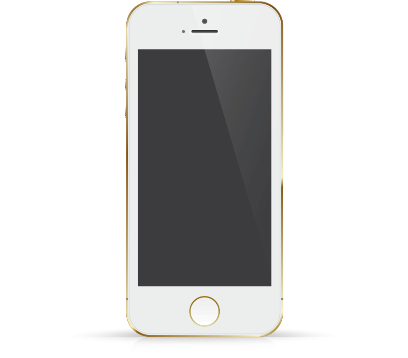 此处添加标题文本
此处添加标题文本
1
4
沧桑实际一直没有离开过我们，不管是过去，不管是将来，
我们走的每一步，都有沧桑的痕迹。
沧桑实际一直没有离开过我们，不管是过去，不管是将来，
我们走的每一步，都有沧桑的痕迹。
此处添加标题文本
此处添加标题文本
2
5
沧桑实际一直没有离开过我们，不管是过去，不管是将来，
我们走的每一步，都有沧桑的痕迹。
沧桑实际一直没有离开过我们，不管是过去，不管是将来，
我们走的每一步，都有沧桑的痕迹。
3
6
此处添加标题文本
此处添加标题文本
沧桑实际一直没有离开过我们，不管是过去，不管是将来，
我们走的每一步，都有沧桑的痕迹。
沧桑实际一直没有离开过我们，不管是过去，不管是将来，
我们走的每一步，都有沧桑的痕迹。
Add Title
Add Title
Add Title
Add Title
请在此处添加详细描述文本，尽量与标题文本语言风格相符合，语言描述尽量简洁生动。
请在此处添加详细描述文本，尽量与标题文本语言风格相符合，语言描述尽量简洁生动。
请在此处添加详细描述文本，尽量与标题文本语言风格相符合，语言描述尽量简洁生动。
请在此处添加详细描述文本，尽量与标题文本语言风格相符合，语言描述尽量简洁生动。
03
请输入你的题目
请在此处添加详细描述文本，尽量与标题文本语言风格相符合，语言描述尽量简洁生动。请在此处添加详细描述文本，尽量与标题文本语言风格相符合，语言描述尽量简洁生动。
Add Title
Add Title
Add Title
Add Title
Add Title
Add Title
请在此处添加详细描述文本，尽量与标题文本语言风格相符合，语言描述尽量简洁生动。
请在此处添加详细描述文本，尽量与标题文本语言风格相符合，语言描述尽量简洁生动。
请在此处添加详细描述文本，尽量与标题文本语言风格相符合，语言描述尽量简洁生动。
请在此处添加详细描述文本，尽量与标题文本语言风格相符合，语言描述尽量简洁生动。
请在此处添加详细描述文本，尽量与标题文本语言风格相符合，语言描述尽量简洁生动。
请在此处添加详细描述文本，尽量与标题文本语言风格相符合，语言描述尽量简洁生动。
Gas & Oil
Metal
98%
95%
70%
65%
60%
Innovation
Invention
Creativity
40%
请在此处添加详细描述文本，尽量与标题文本语言风格相符合，语言描述尽量简洁生动。
请在此处添加详细描述文本，尽量与标题文本语言风格相符合，语言描述尽量简洁生动。
请在此处添加详细描述文本，尽量与标题文本语言风格相符合，语言描述尽量简洁生动。
请替换文字内容，添加相关标题，修改文字内容，也可以直接复制你的内容到此。
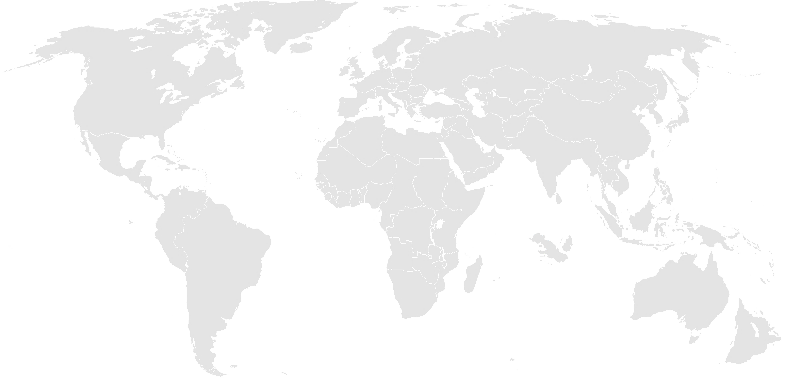 22%
65%
请替换文字内容，添加相关标题，修改文字内容，也可以直接复制你的内容到此。
30%
请替换文字内容，添加相关标题，修改文字内容，也可以直接复制你的内容到此。
28%
请替换文字内容，添加相关标题，修改文字内容，也可以直接复制你的内容到此。
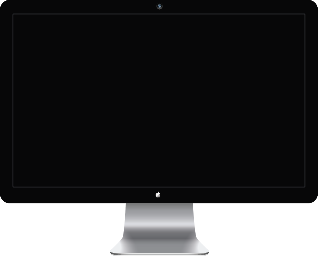 此处添加标题文本
沧桑实际一直没有离开过我们，不管是过去，
不管是将来，我们走的每一步，都有沧桑的痕迹。
此处添加标题文本
此处添加标题文本
沧桑实际一直没有离开过我们，不管是过去，
不管是将来，我们走的每一步，都有沧桑的痕迹。
沧桑实际一直没有离开过我们，不管是过去，不管是将来，我们走的每一步，都有沧桑的痕迹，只不过当时步履匆匆而忘记了品读，也只有在夜深人静的时候，才拿出来细细品味，而让记忆的叶片纷纷落入心里。
此处添加标题文本
沧桑实际一直没有离开过我们，不管是过去，
不管是将来，我们走的每一步，都有沧桑的痕迹。
此处添加标题文本
沧桑实际一直没有离开过我们，不管是过去，
不管是将来，我们走的每一步，都有沧桑的痕迹。
04
请输入你的题目
请在此处添加详细描述文本，尽量与标题文本语言风格相符合，语言描述尽量简洁生动。请在此处添加详细描述文本，尽量与标题文本语言风格相符合，语言描述尽量简洁生动。
Rice
Team Work
Loem ipsum dolor sameta amans cnsectetur adipiscing elit dasa
Raha cinta rina saying.
Loem ipsum dolor sameta amans cnsectetur adipiscing elit dasa
Raha cinta rina saying.
Innovation
Innovation
Innovation
请在此处添加详细描述文本，尽量与标题文本语言风格相符合，语言描述尽量简洁生动。
请在此处添加详细描述文本，尽量与标题文本语言风格相符合，语言描述尽量简洁生动。
请在此处添加详细描述文本，尽量与标题文本语言风格相符合，语言描述尽量简洁生动。
请在此处输入标题
请在此处输入标题
请在此处输入标题
请在此处输入标题
请替换文字内容，添加相关标题，修改文字内容，也可以直接复制你的内容到此。
请替换文字内容，添加相关标题，修改文字内容，也可以直接复制你的内容到此。
请替换文字内容，添加相关标题，修改文字内容，也可以直接复制你的内容到此。
02
01
03
TITLE ADD HERE
TITLE ADD HERE
TITLE ADD HERE
TITLE ADD HERE
TITLE ADD HERE
TITLE ADD HERE
TITLE ADD HERE
TITLE ADD HERE
TITLE ADD HERE
59%
67%
25%
请输入你的题目
请在此处添加详细描述文本，尽量与标题文本语言风格相符合，语言描述尽量简洁生动。请在此处添加详细描述文本，尽量与标题文本语言风格相符合，语言描述尽量简洁生动。
THANKS